Alaska Adventures 2016
Holy Cross Travel Club
The Knock Off Denali Princess Hotel
Alaskan Sheep don’t even say “Bahh”…
What did Delaware?
Idaho, ALASKA!!!
HAAAAAAAAAAAAA!!!!
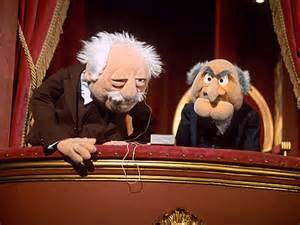 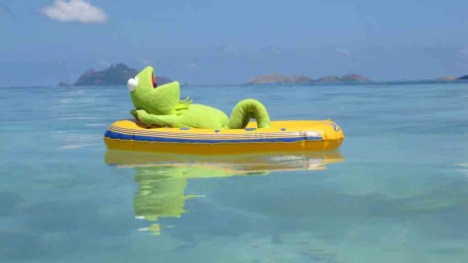 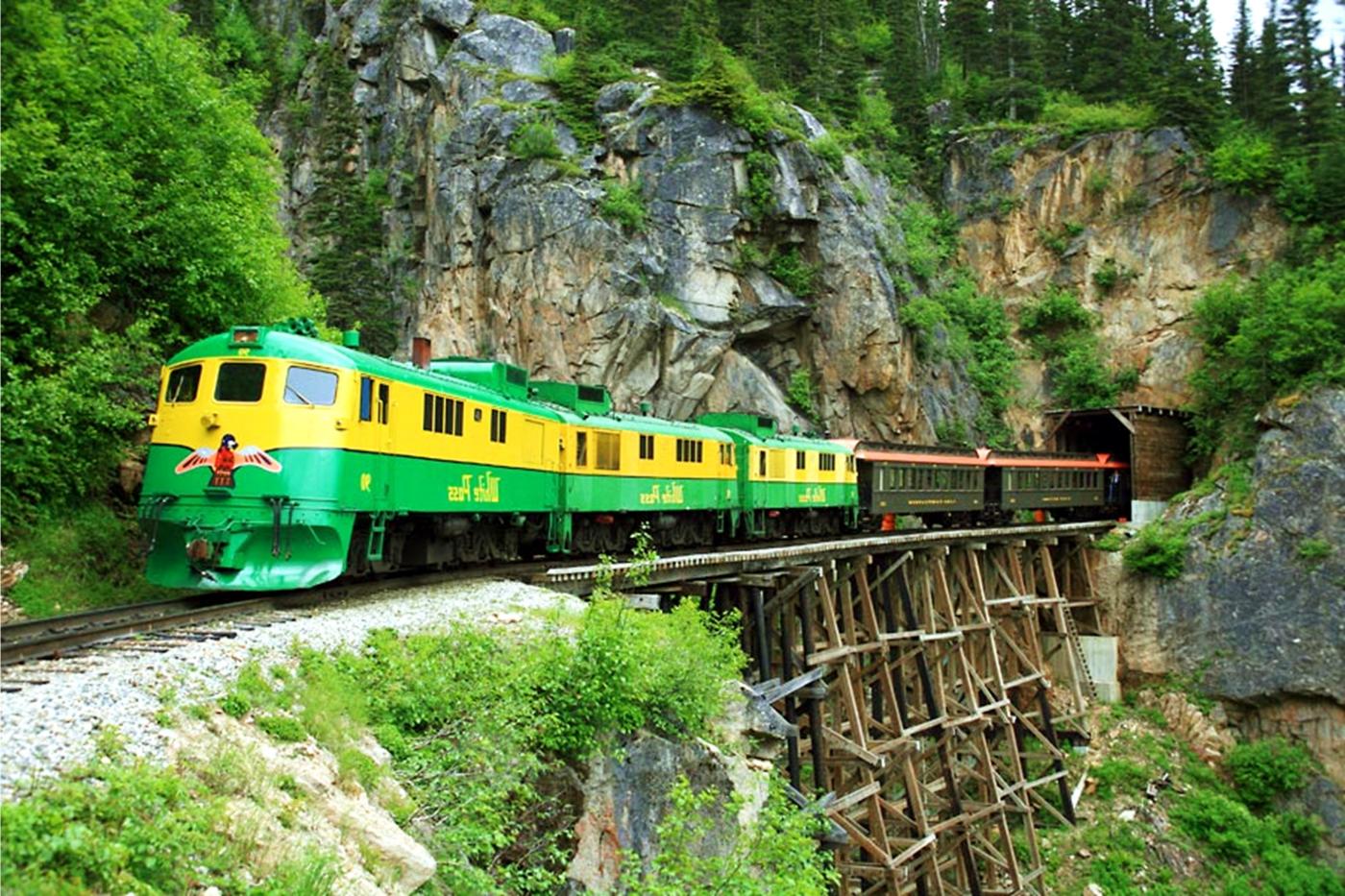 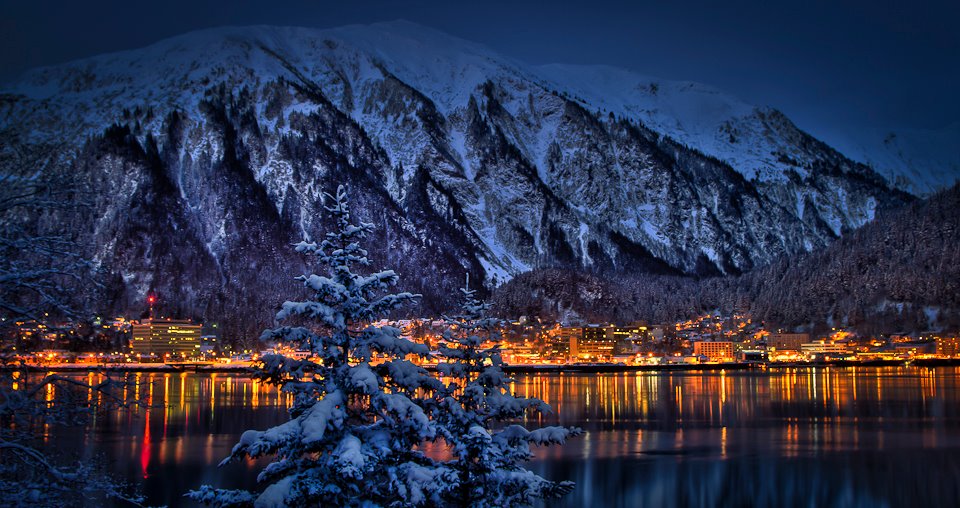 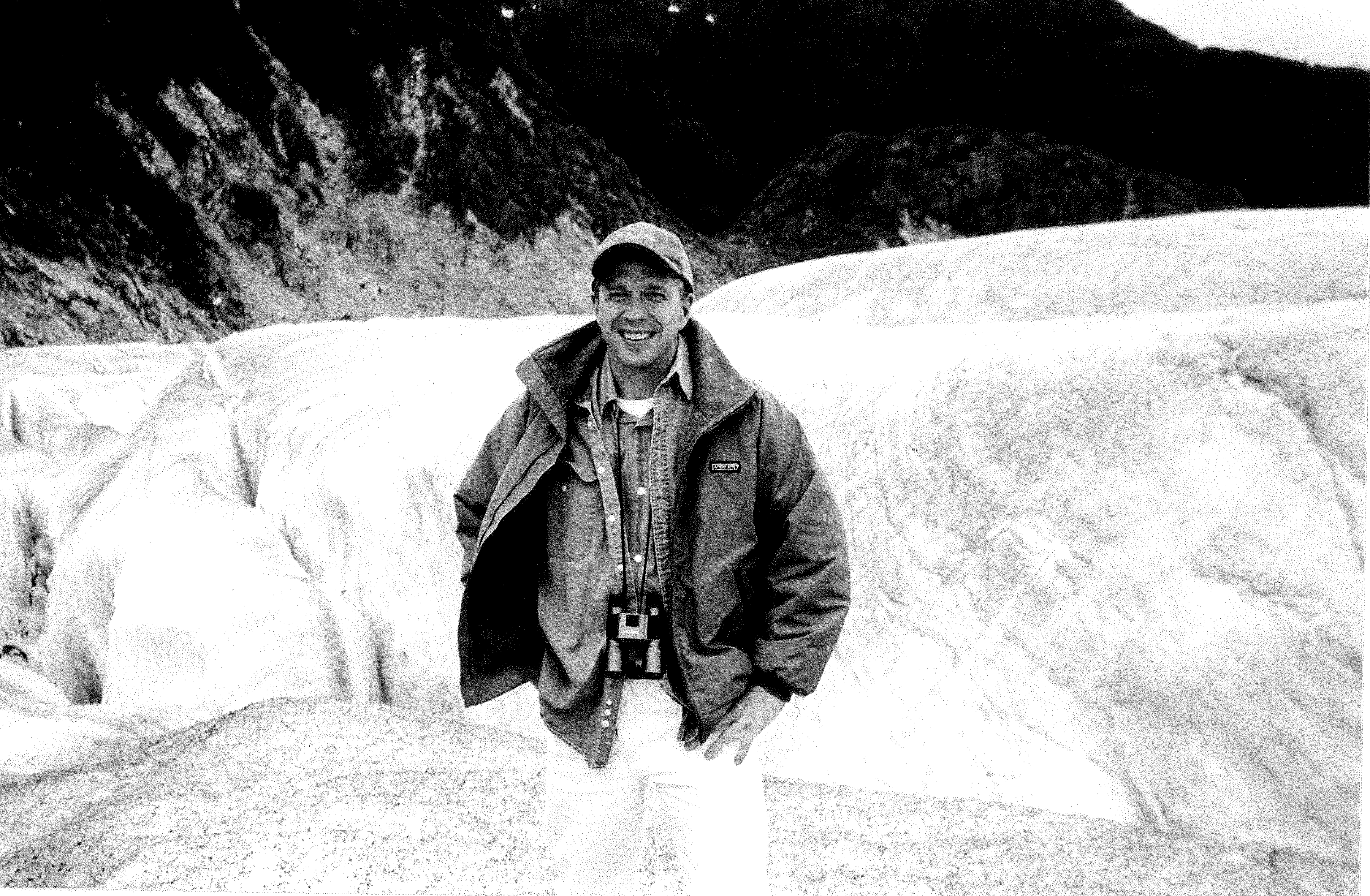 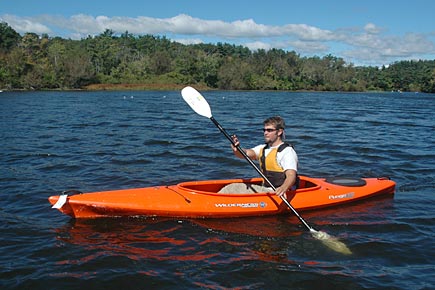 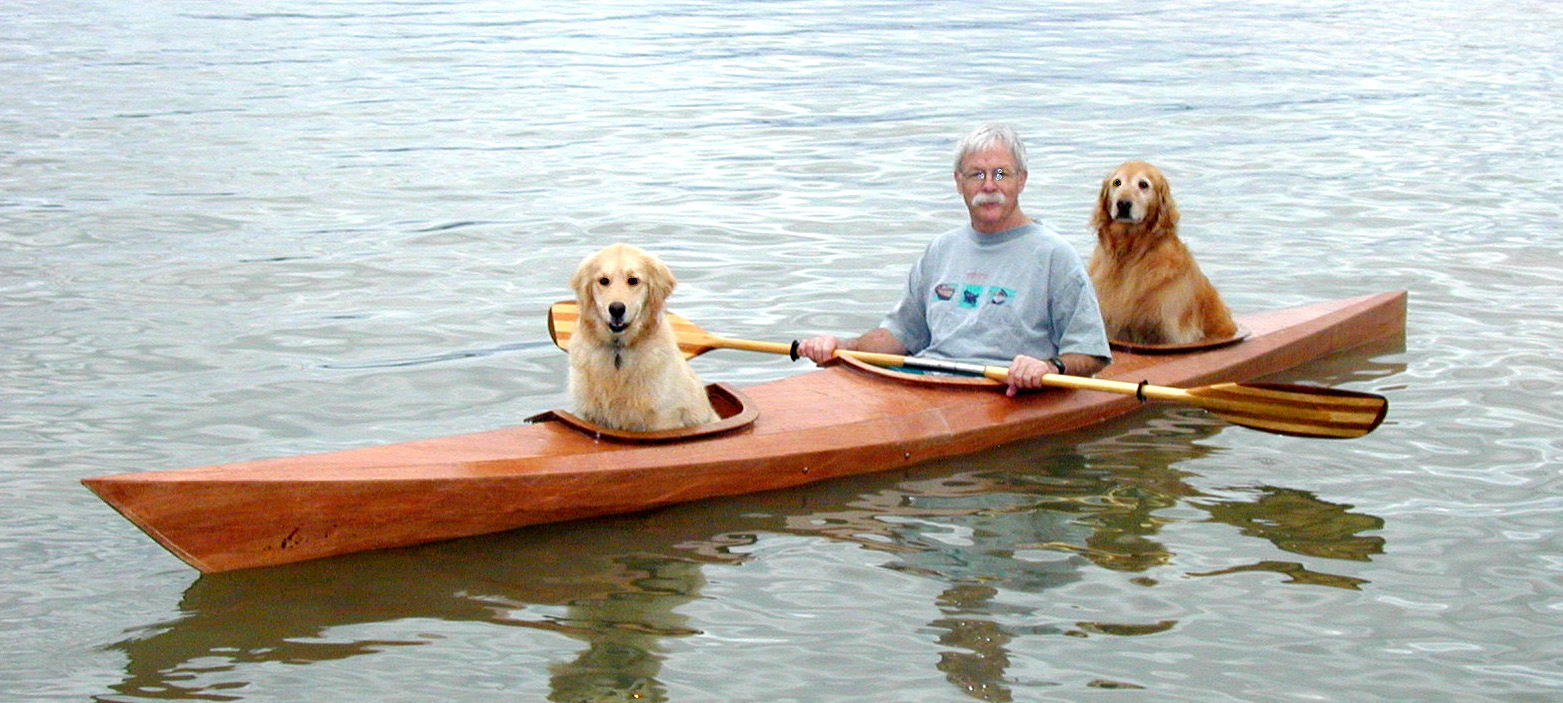 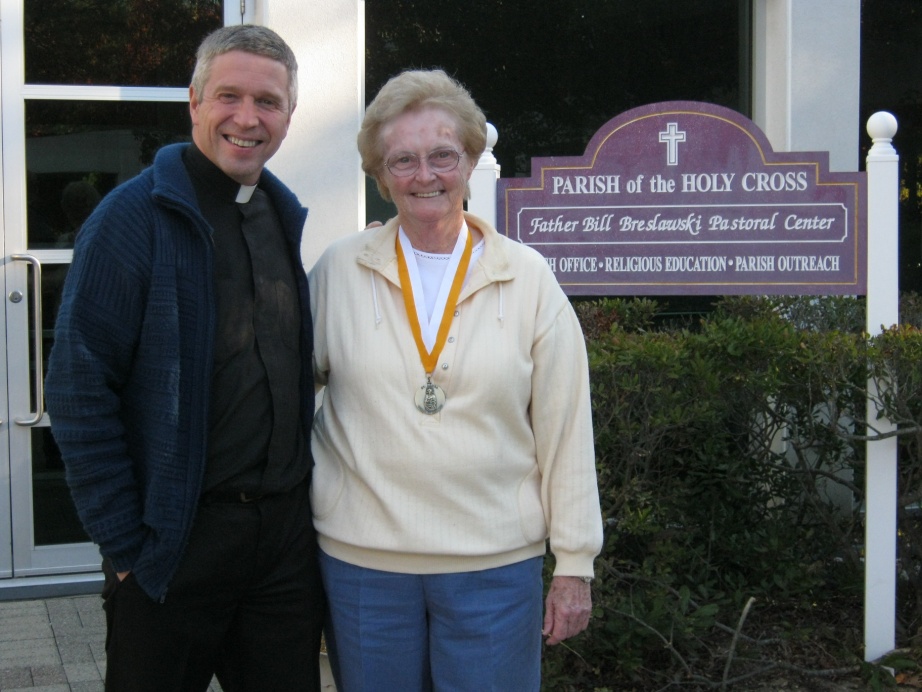 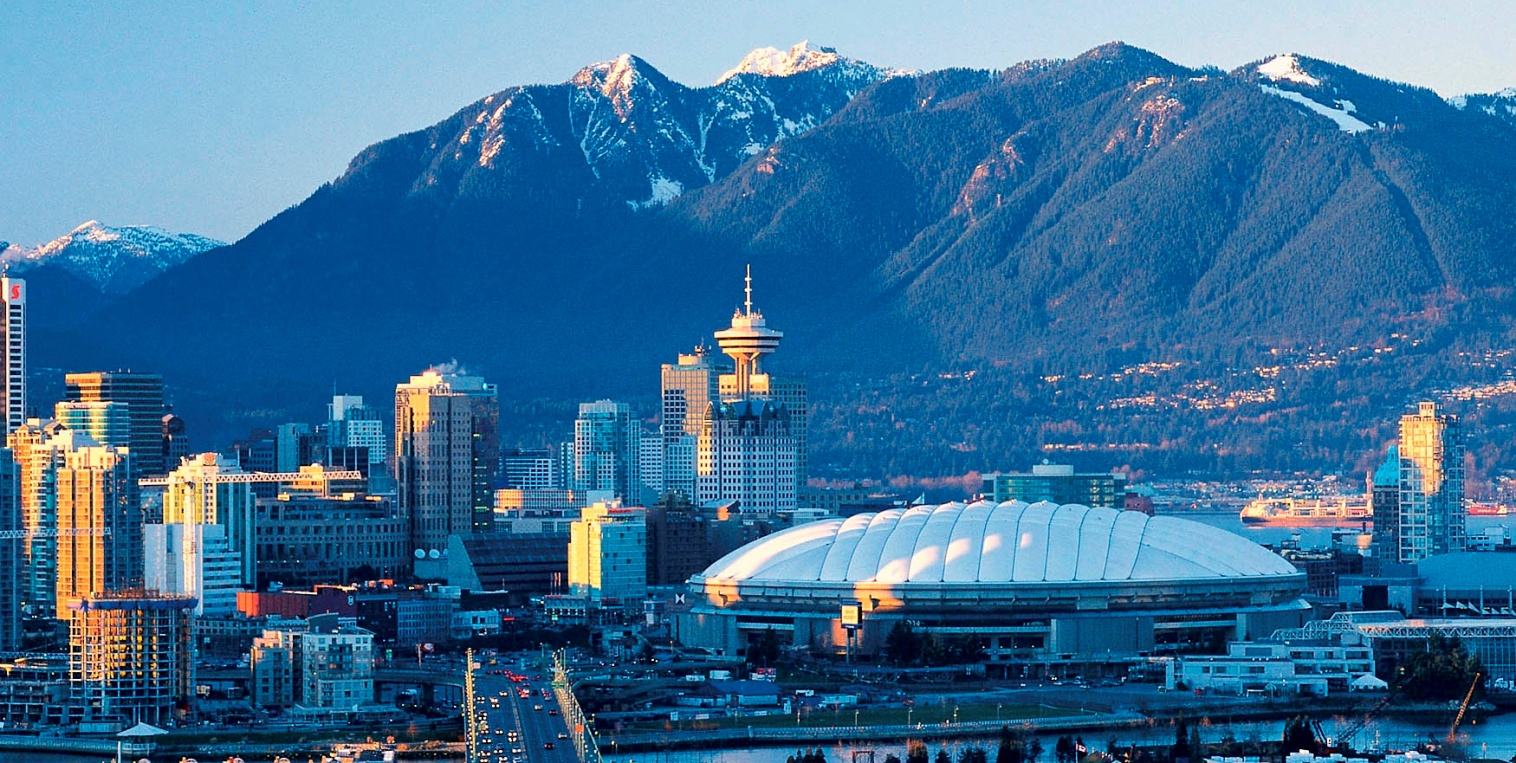 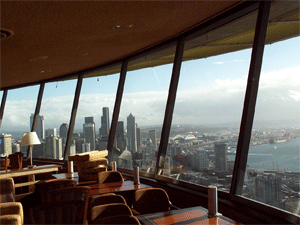 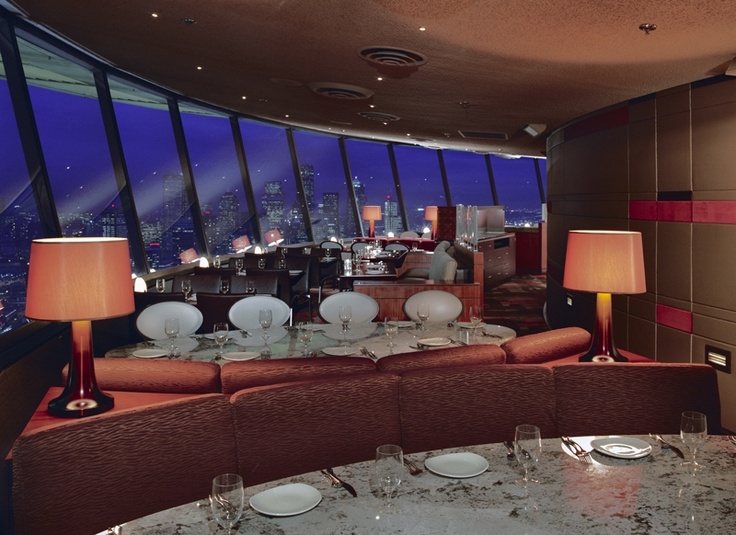